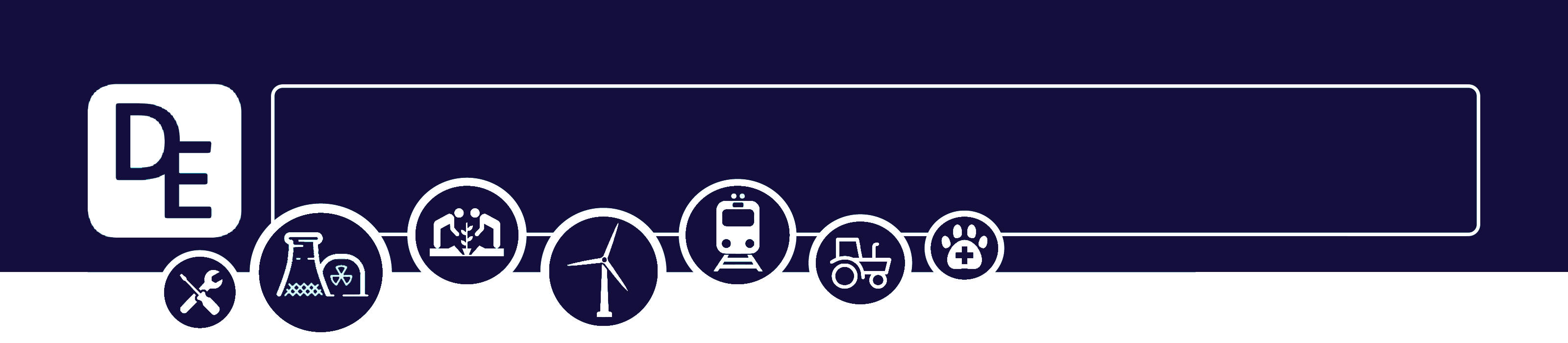 Tick, tock, insects don’t stop – EYFS Additional Handout
Science Week 2024
Activity 3: Order the stages of a beetle’s life cycle
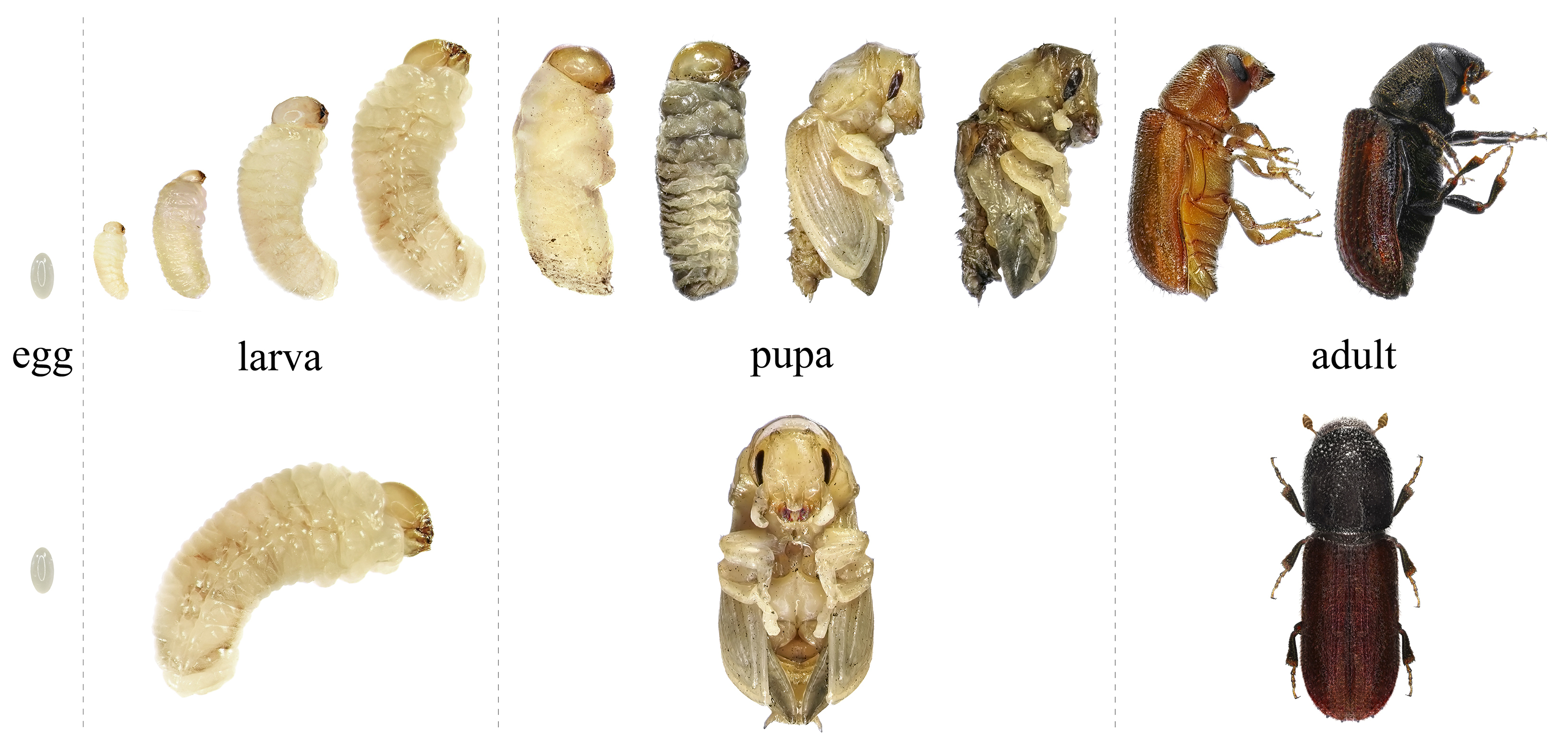 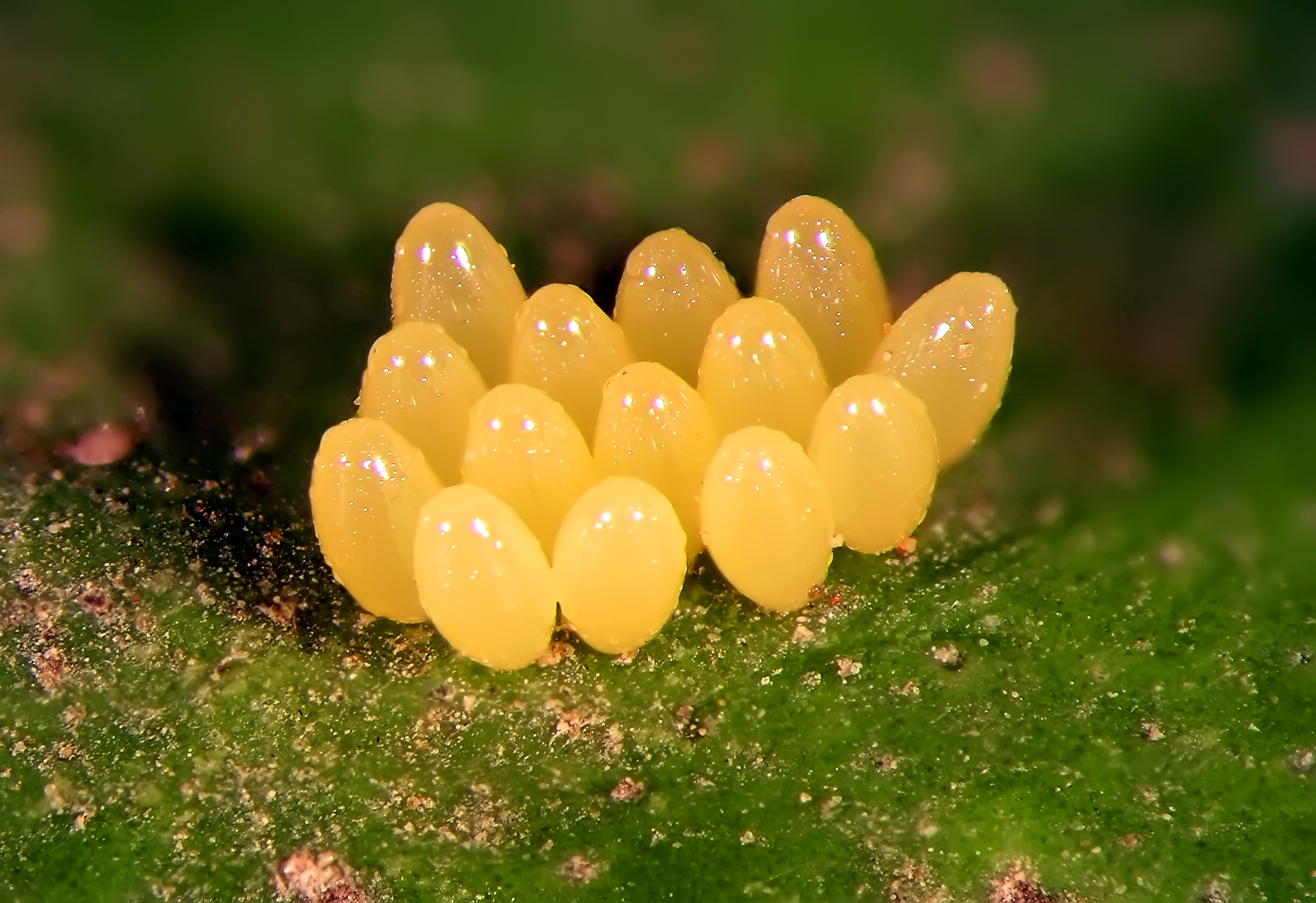 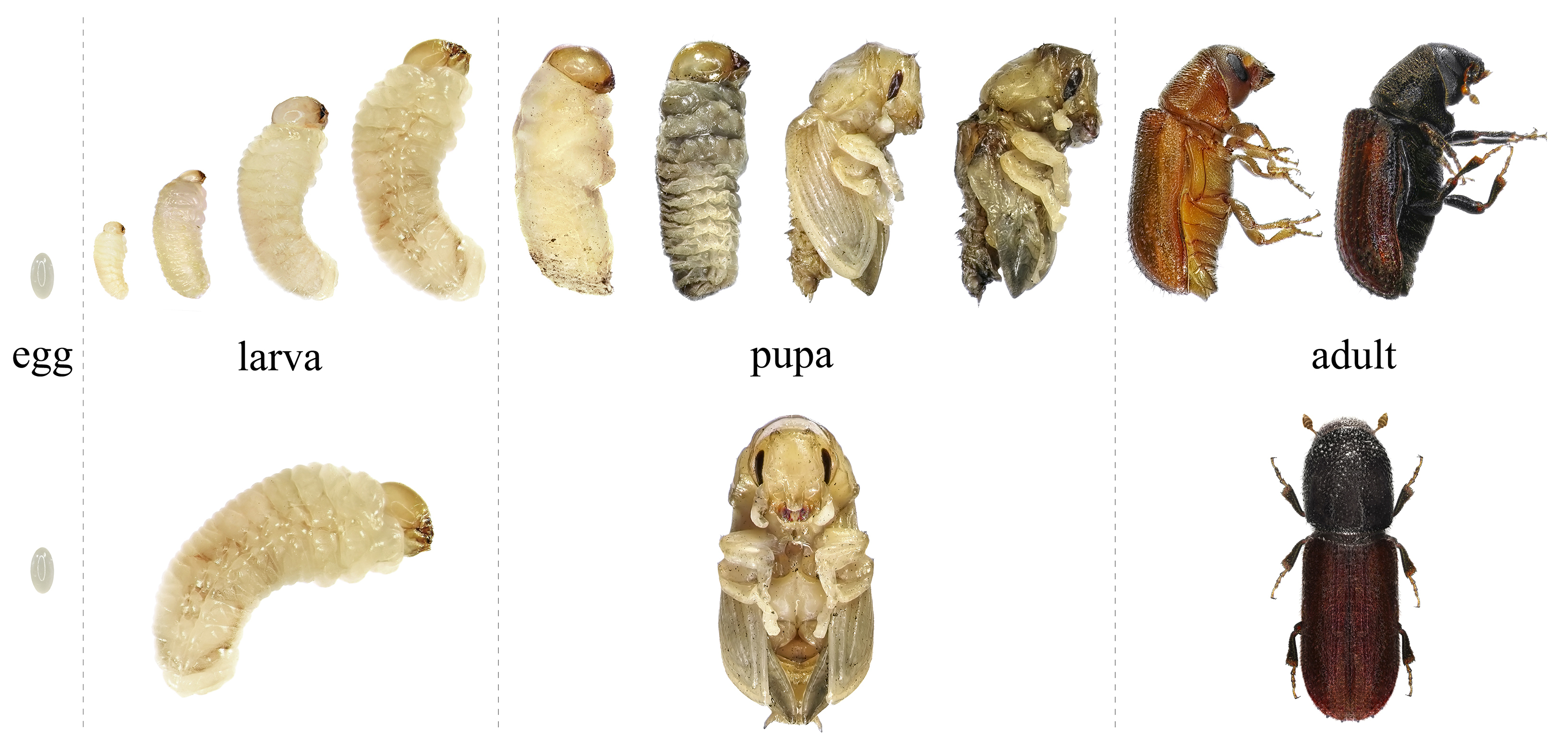 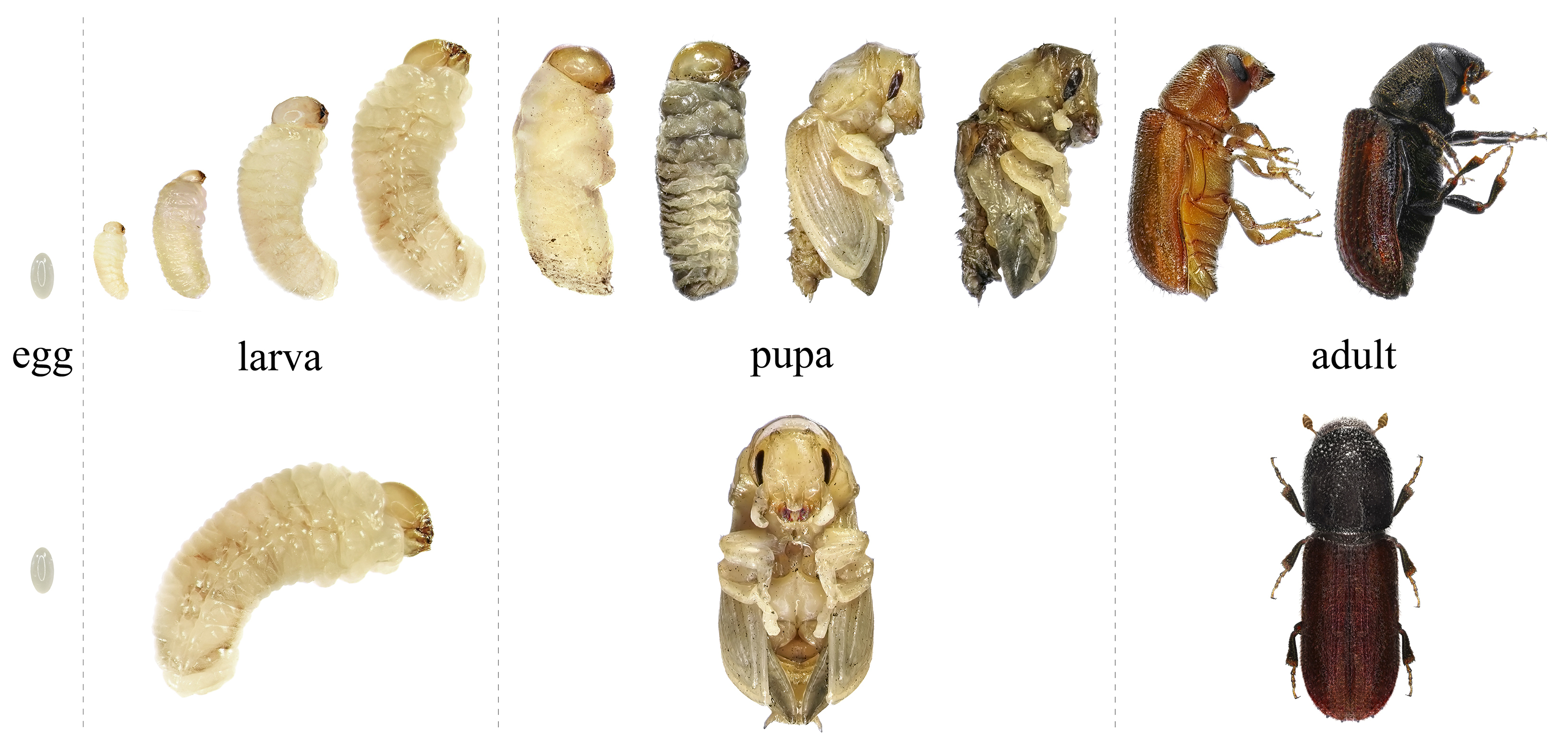 egg
pupa
adult
larva
Developing Experts Copyright 2024 All Rights Reserved
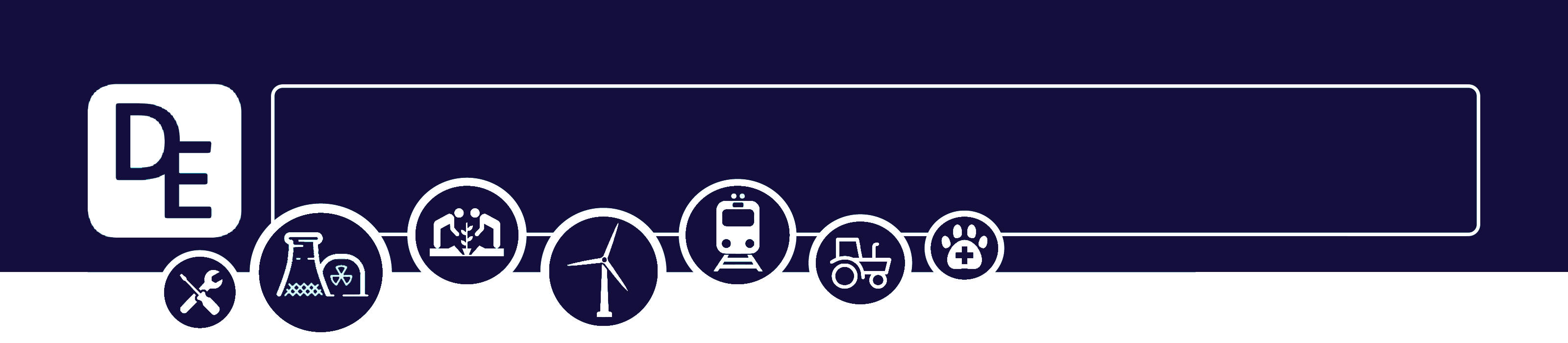 Tick, tock, insects don’t stop – EYFS Additional Handout
Science Week 2024
Activity 3: Order the stages of a beetle’s life cycle
egg
larva
pupa
adult
Developing Experts Copyright 2024 All Rights Reserved
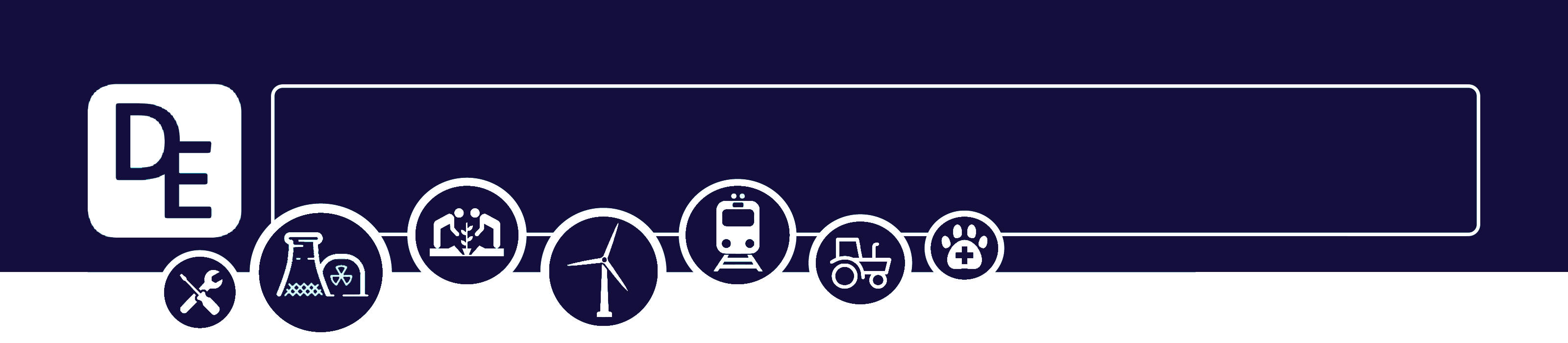 Tick, tock, insects don’t stop – EYFS Additional Handout
Science Week 2024
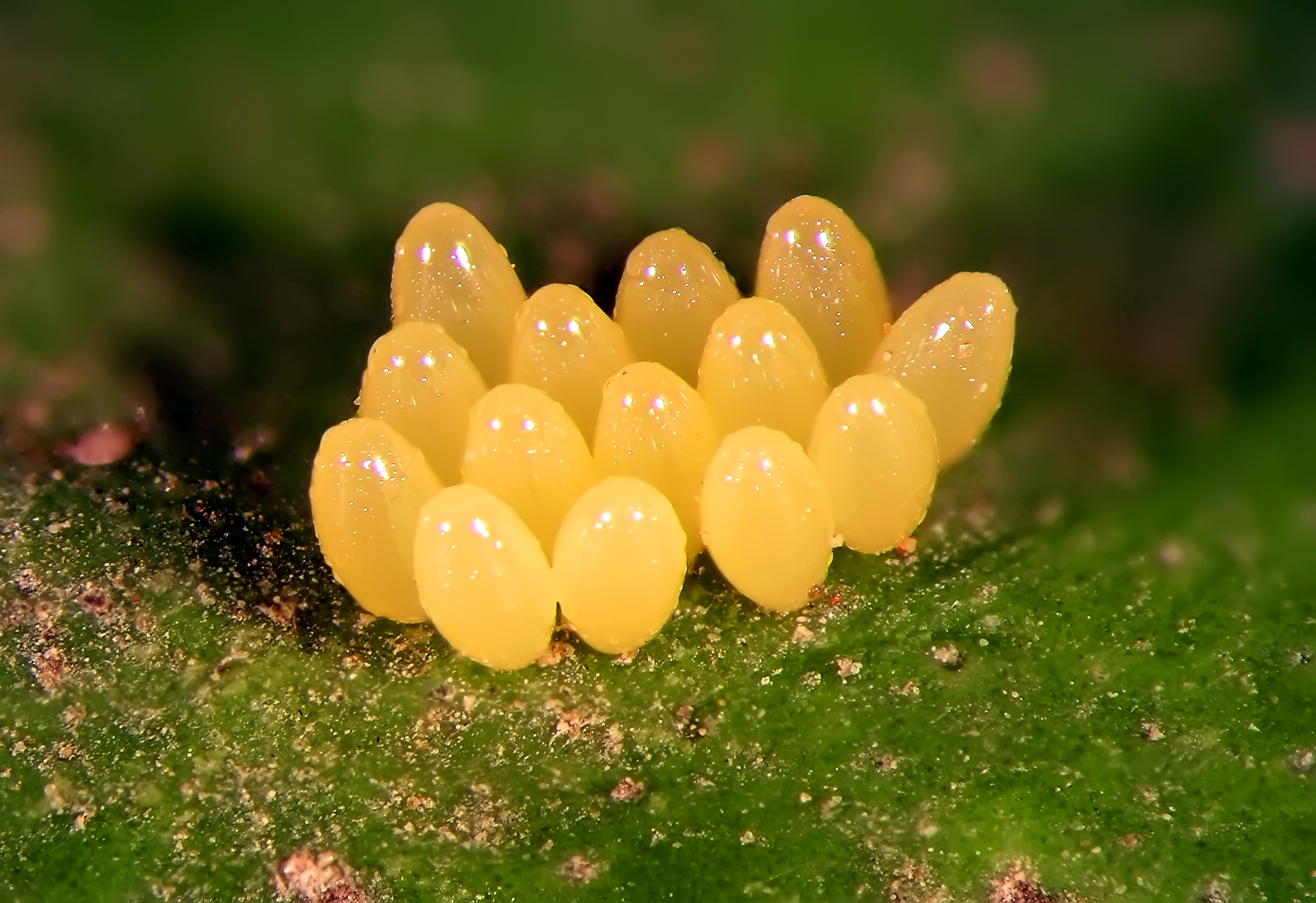 Developing Experts Copyright 2024 All Rights Reserved
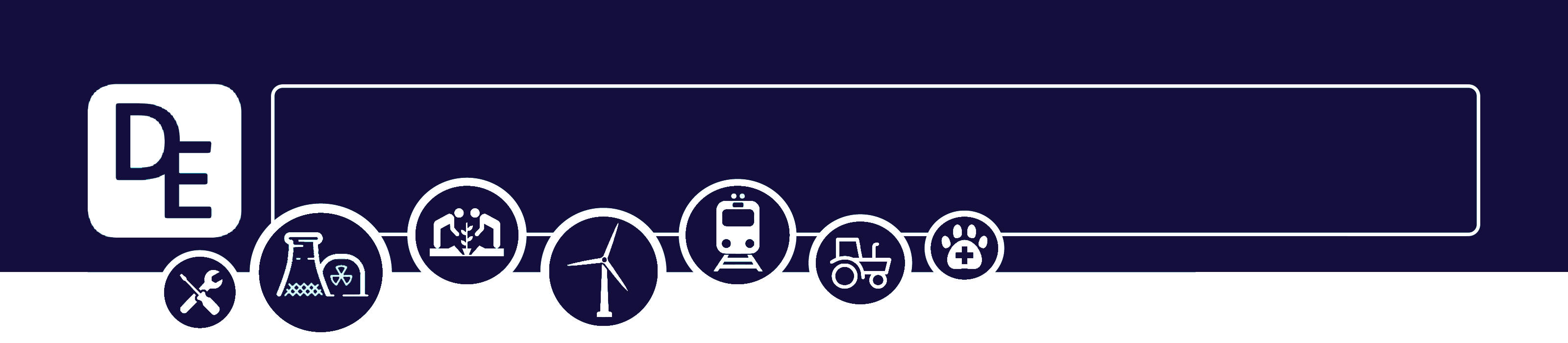 Tick, tock, insects don’t stop – EYFS Additional Handout
Science Week 2024
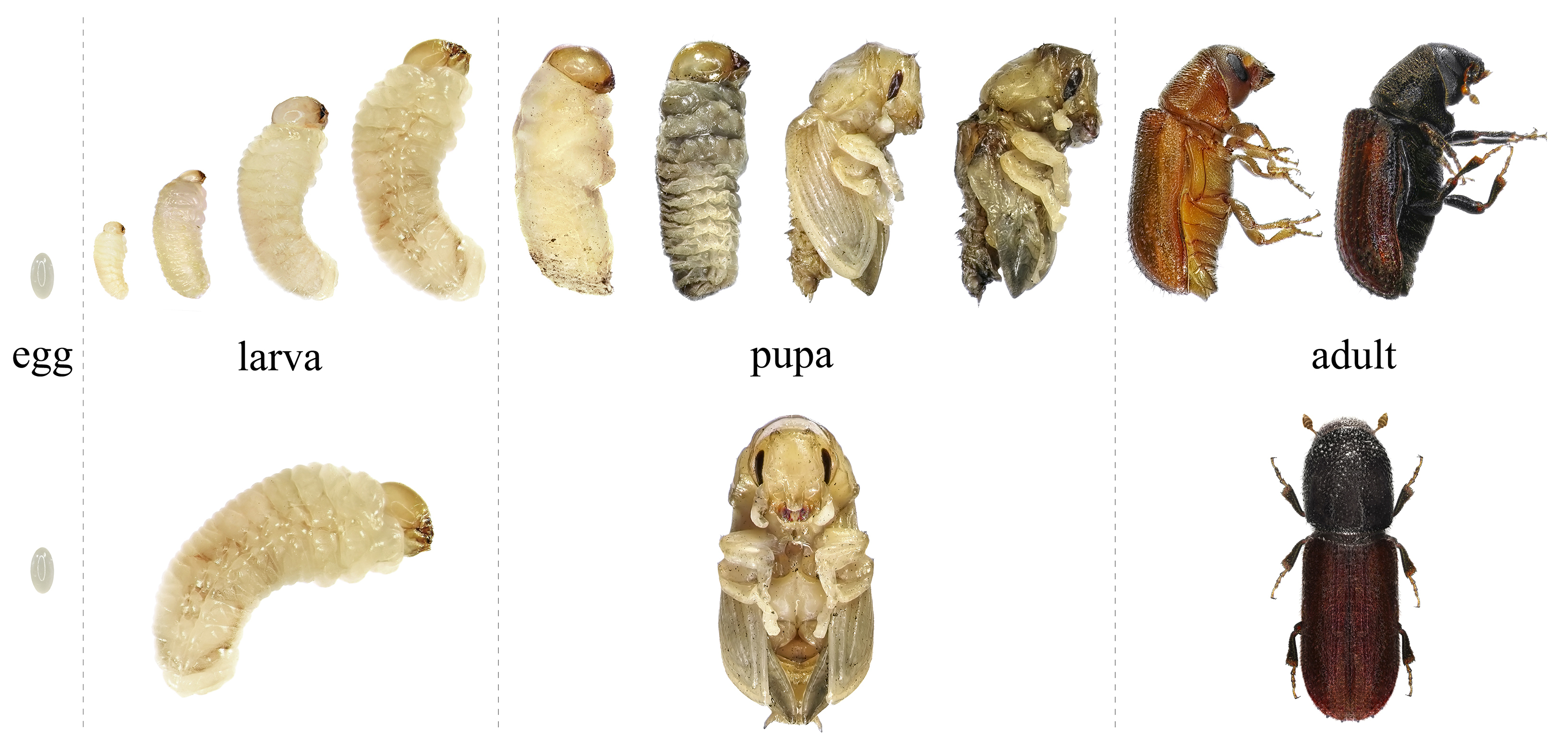 Developing Experts Copyright 2024 All Rights Reserved
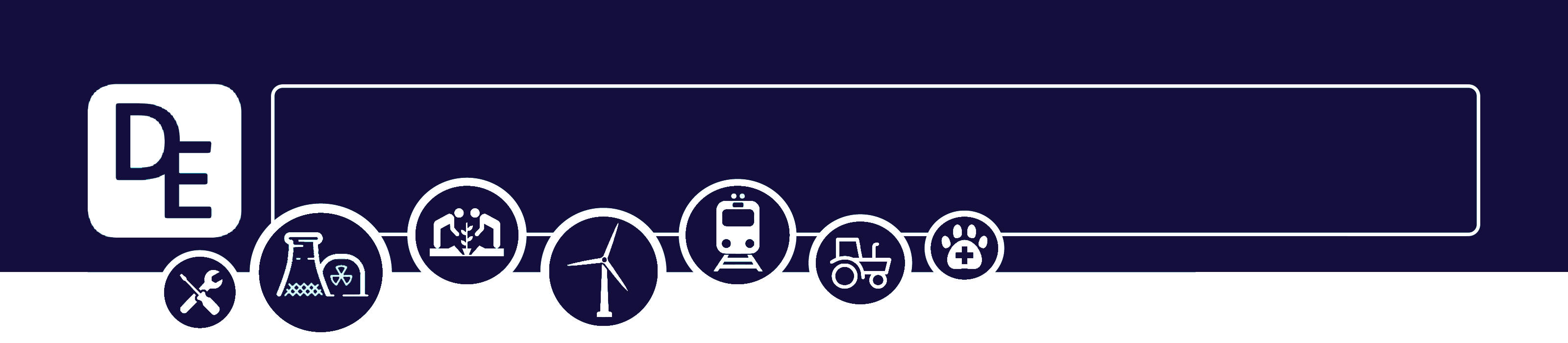 Tick, tock, insects don’t stop – EYFS Additional Handout
Science Week 2024
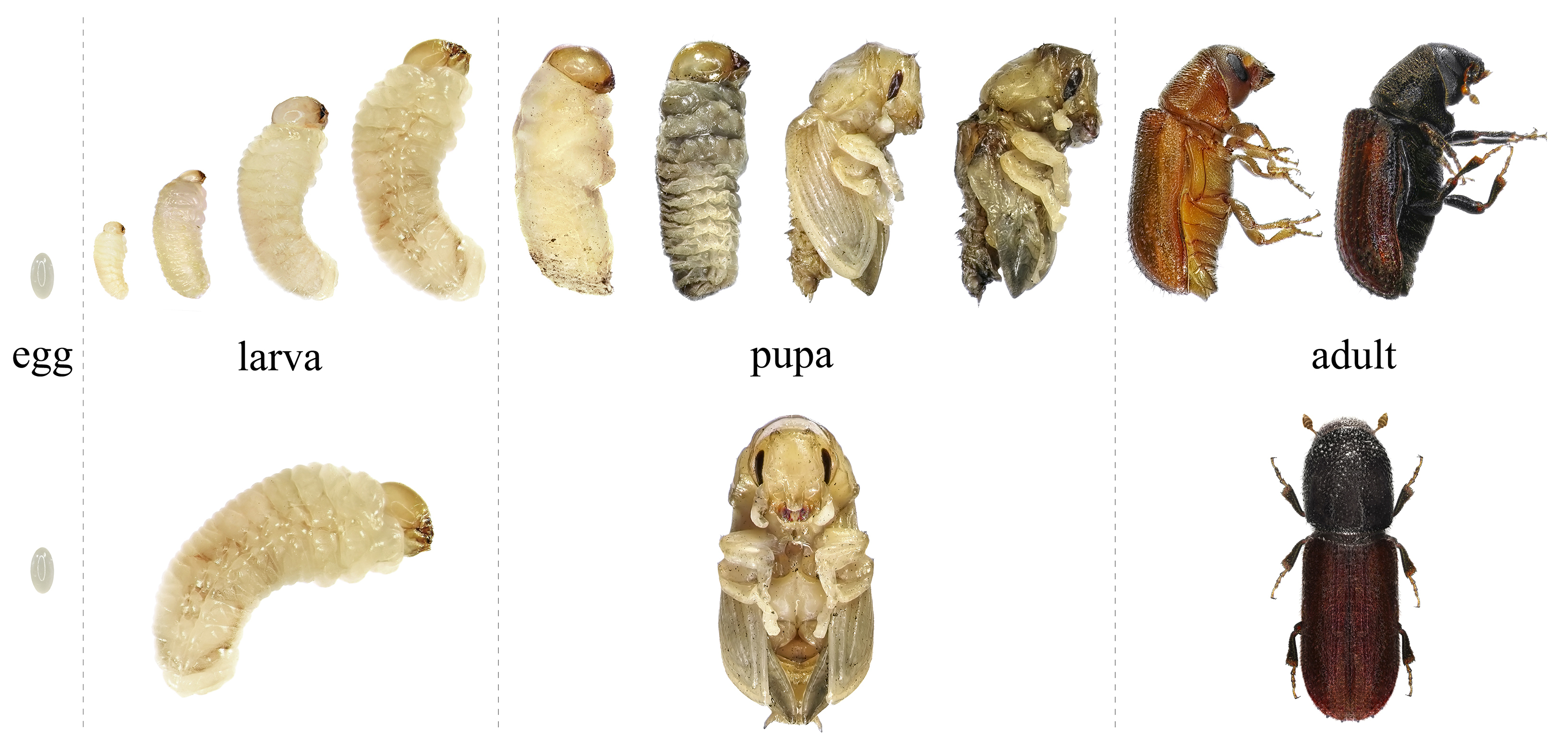 Developing Experts Copyright 2024 All Rights Reserved
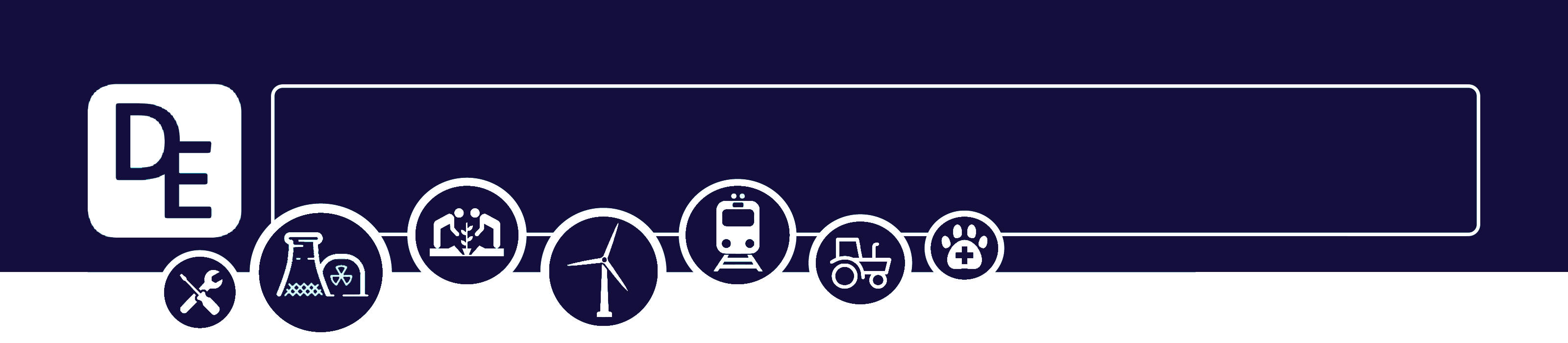 Tick, tock, insects don’t stop – EYFS Additional Handout
Science Week 2024
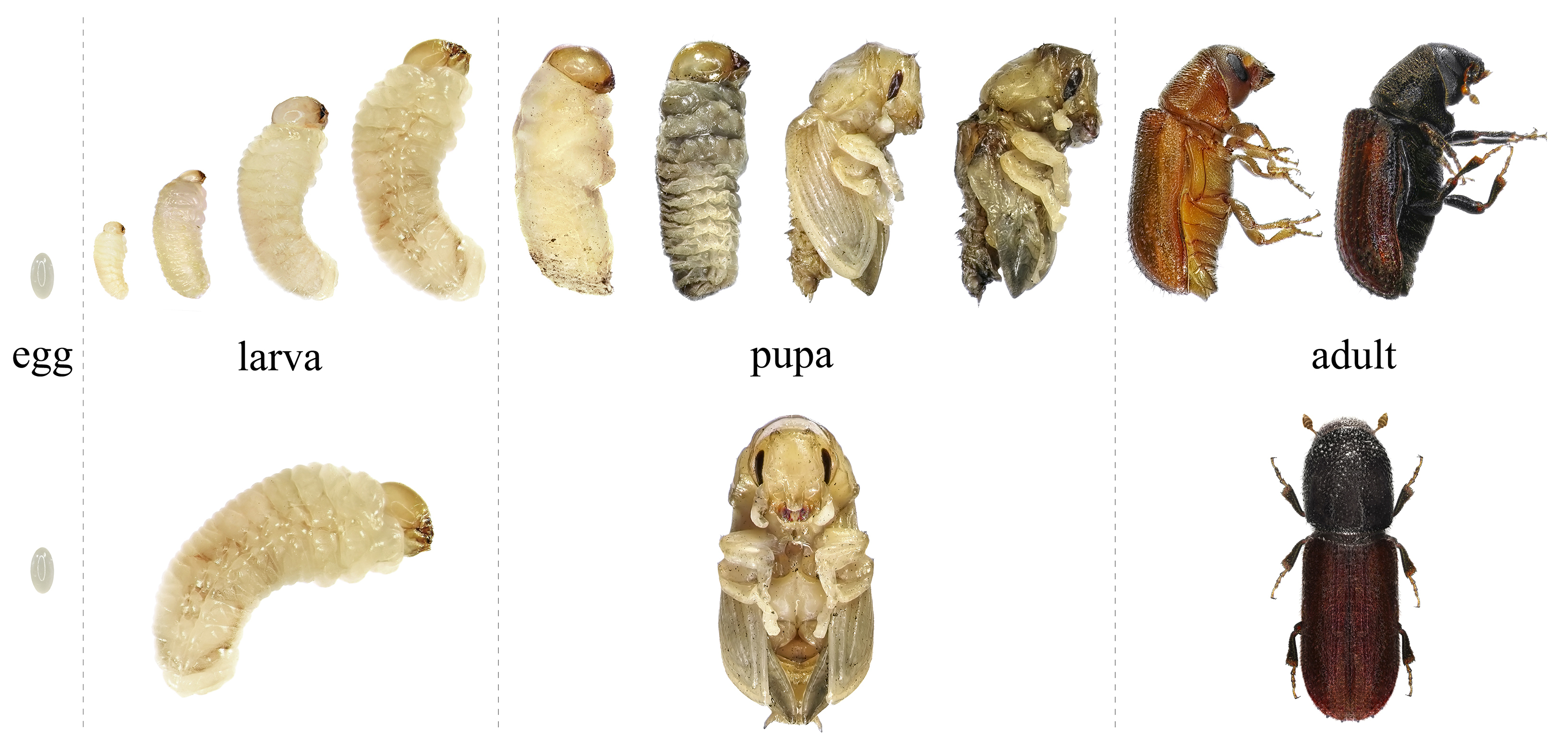 Developing Experts Copyright 2024 All Rights Reserved